АЛГЕБРА ЛОГИКИ
1.
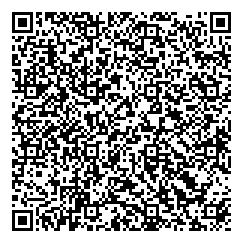 КРОССВОРД НА ТЕМУ «АЛГЕБРА ЛОГИКИ»
5.
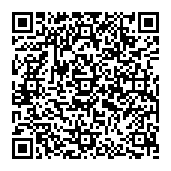 Д
Ж
О
Р
Д
Ж
1.
А
Л
Г
Е
Б
Р
А
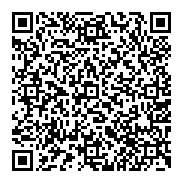 2.
Л
И
П
И
К
А
Ц
И
Я
М
3.
Ъ
К
Н
Ю
Н
К
Ц
И
Я
О
4.
3.
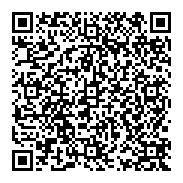 Н
В
Е
Р
С
И
Я
И
6.
5.
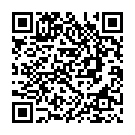 7.
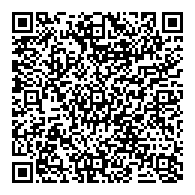 Л
О
Г
И
К
А
6.
И
В
В
Л
Е
Н
Ц
И
Я
А
К
Э
7.
4.
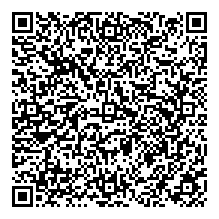 8.
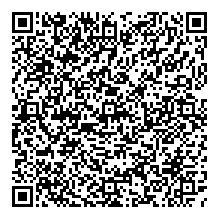 Ъ
Д
З
Ю
Н
К
Ц
И
Я
И
8.
2 ноября 1815 – 8 декабря 1864
ДЖОРДЖ БУЛЬ
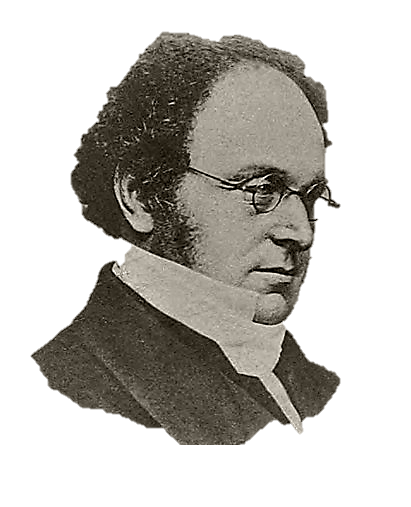 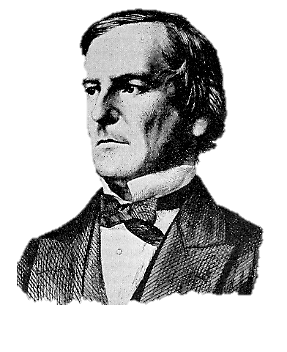 ДЕ 
МО́РГАН
27 июня 1806 – 8 марта 1871
B
A
AB = A & B
B
A
A & B = A  B
Законы де Моргана
AB = A & B
A & B = AB
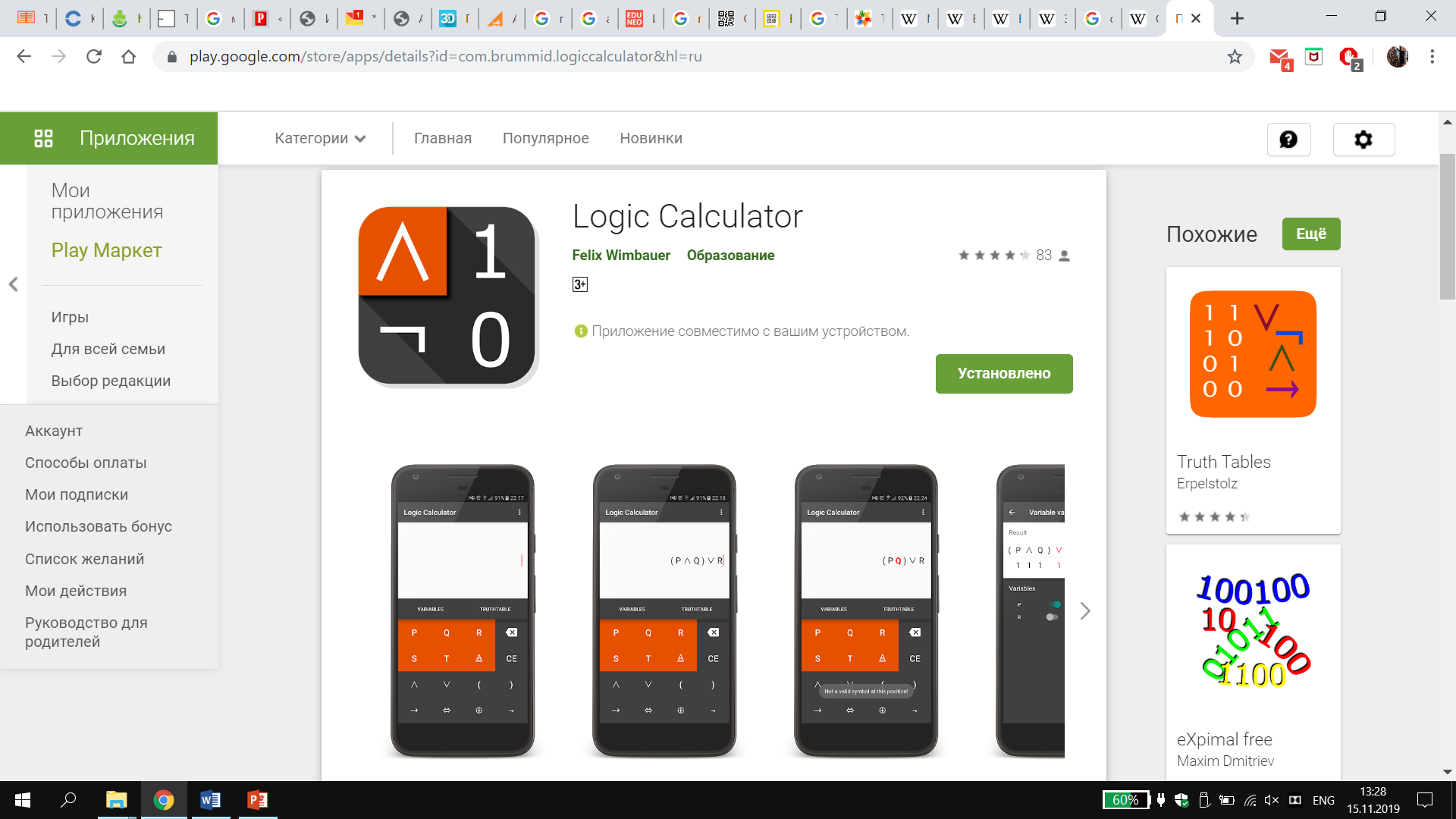 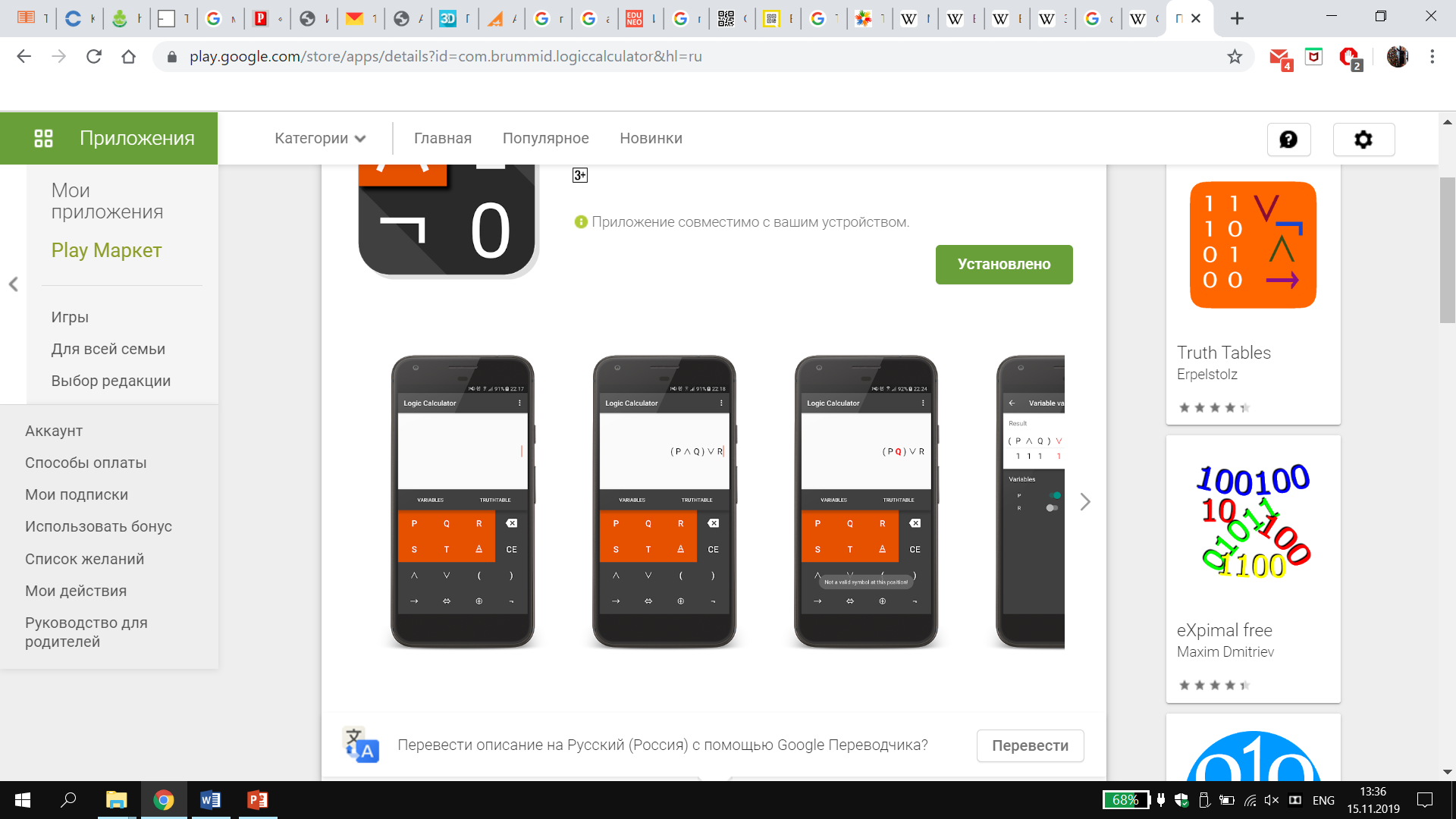 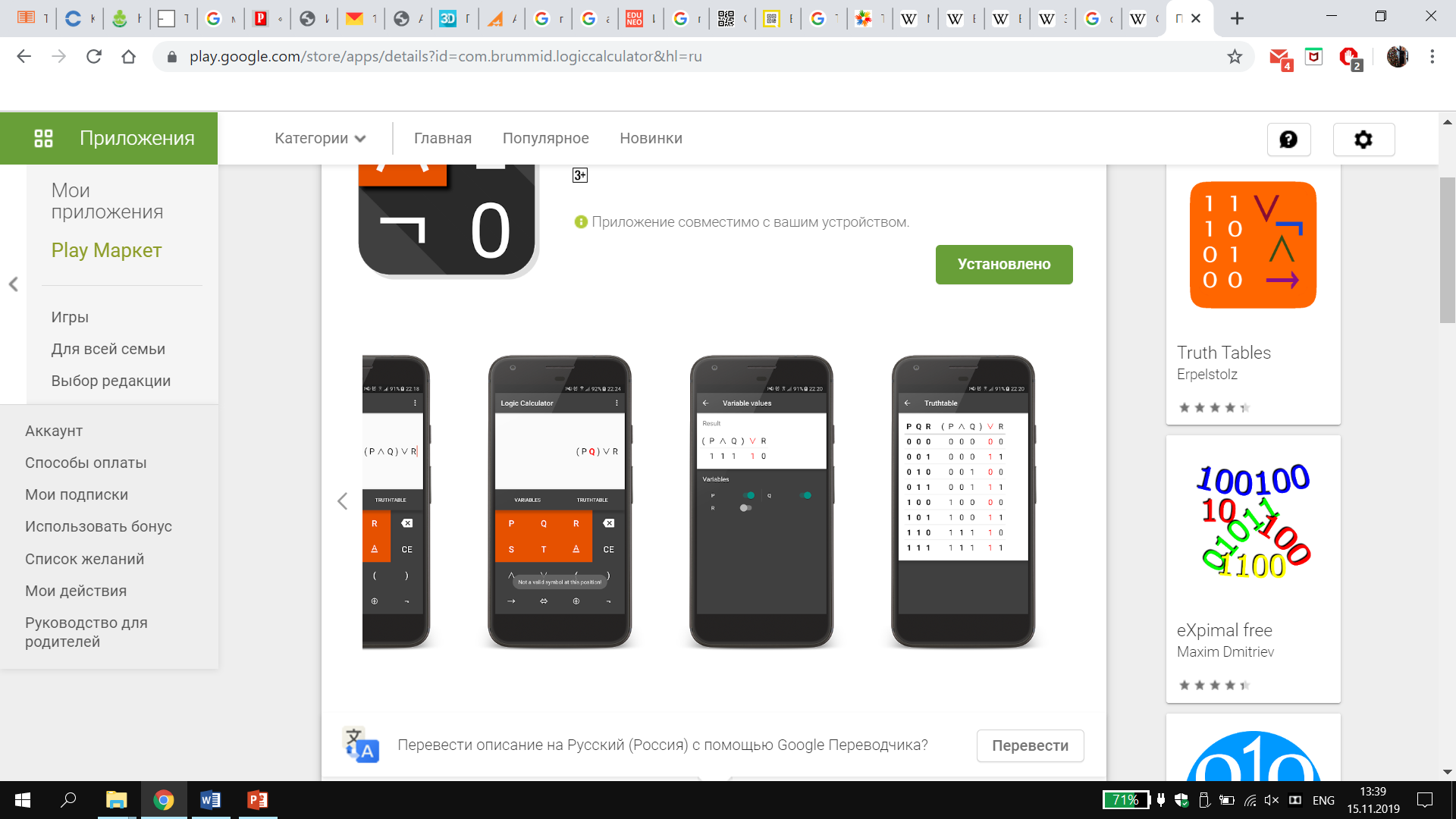 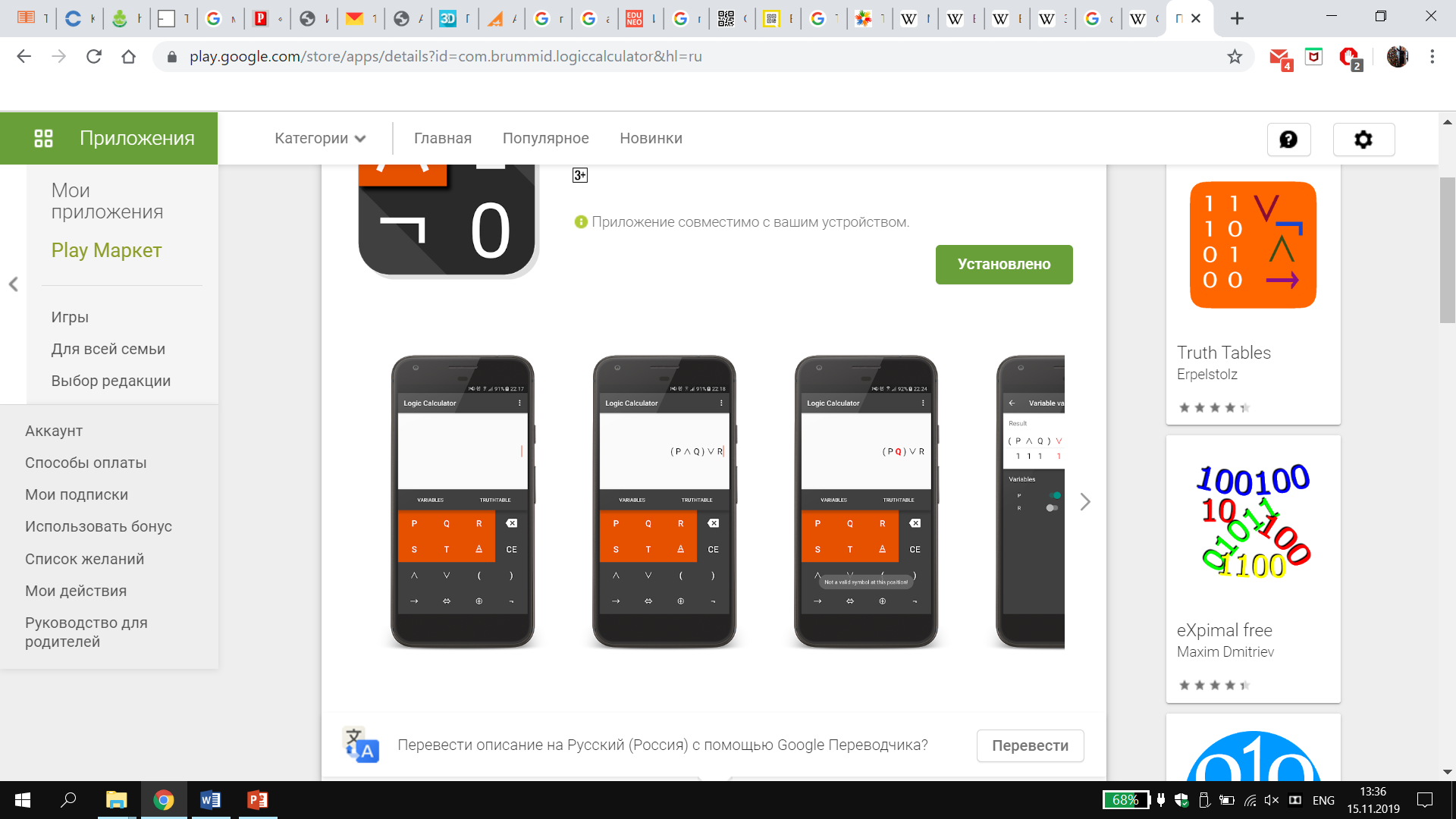 Поле для ввода
Логические переменные
[P, Q, R, S, T]
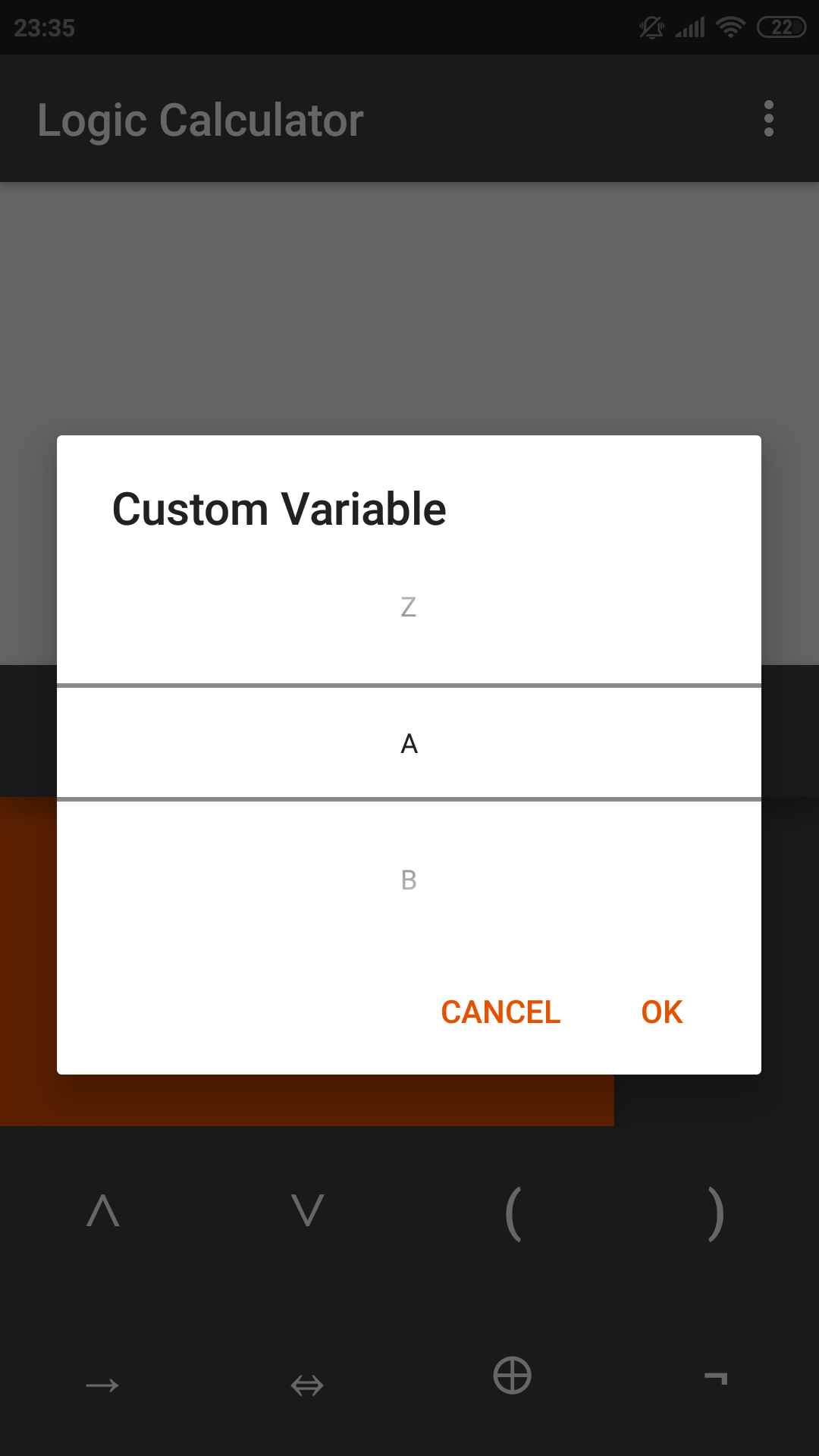 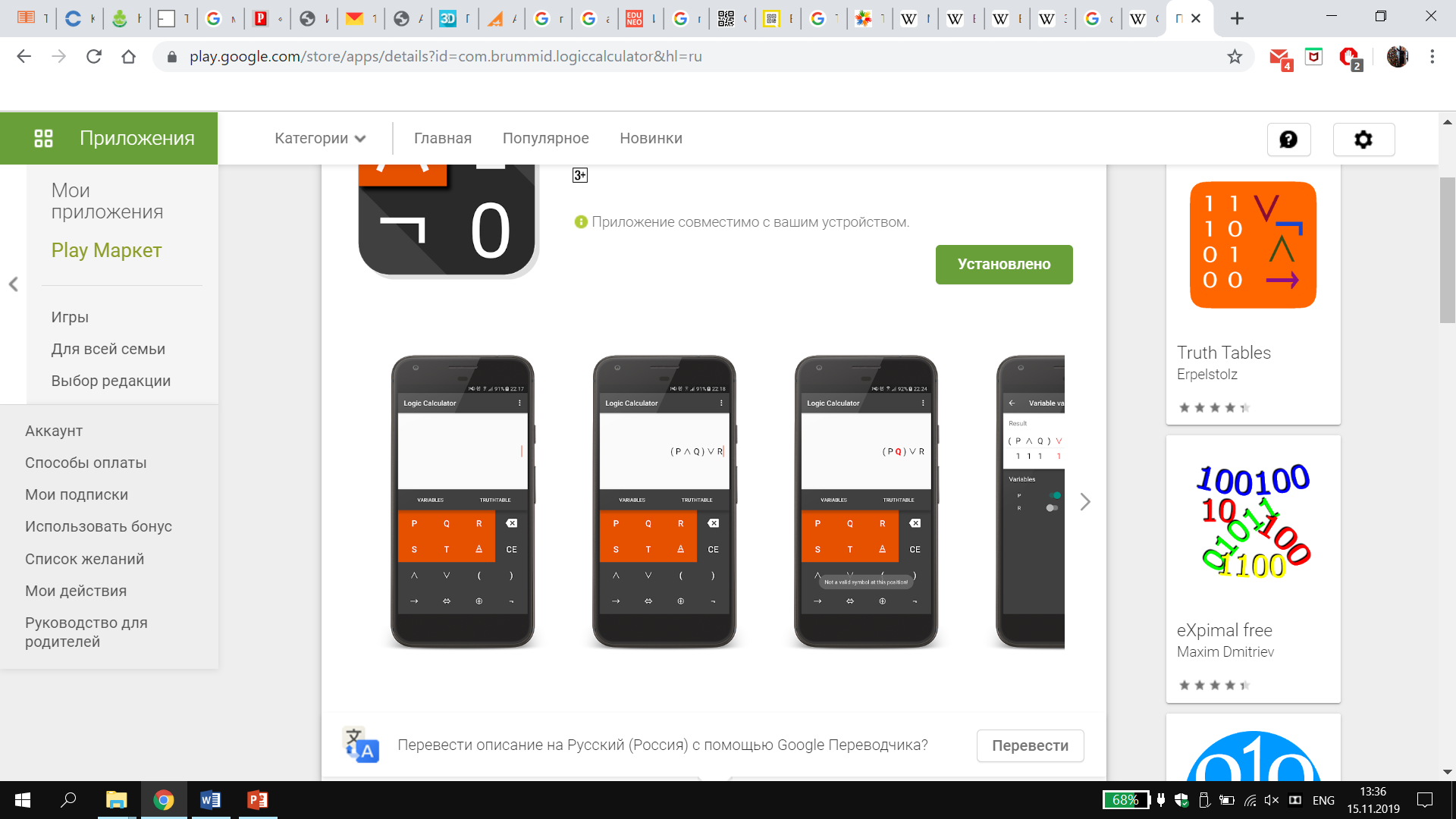 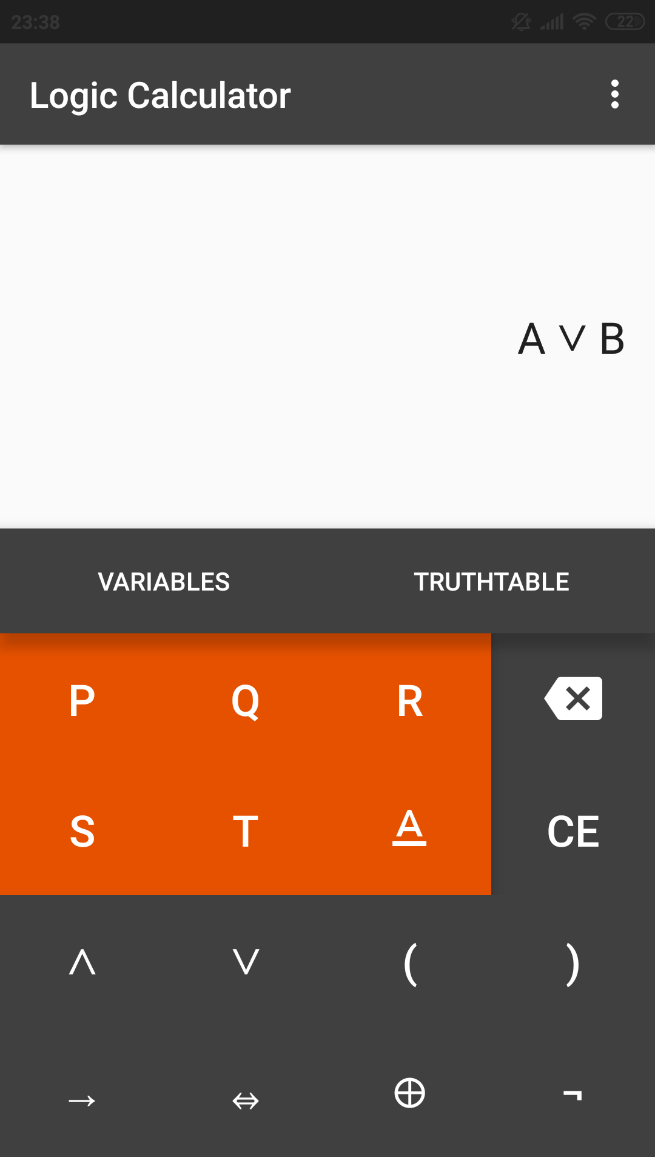 Пользовательская переменная[A, B, C…]
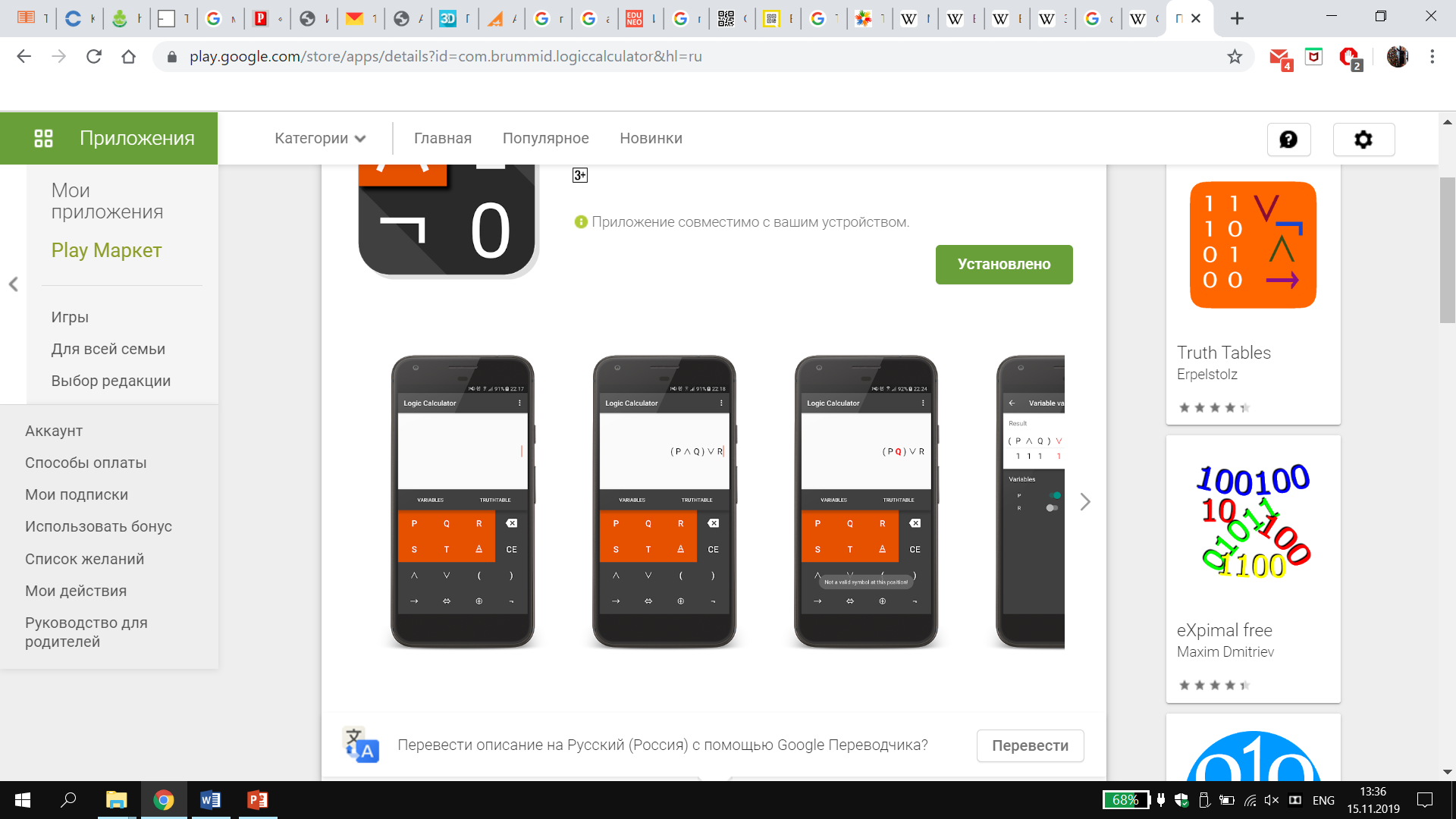 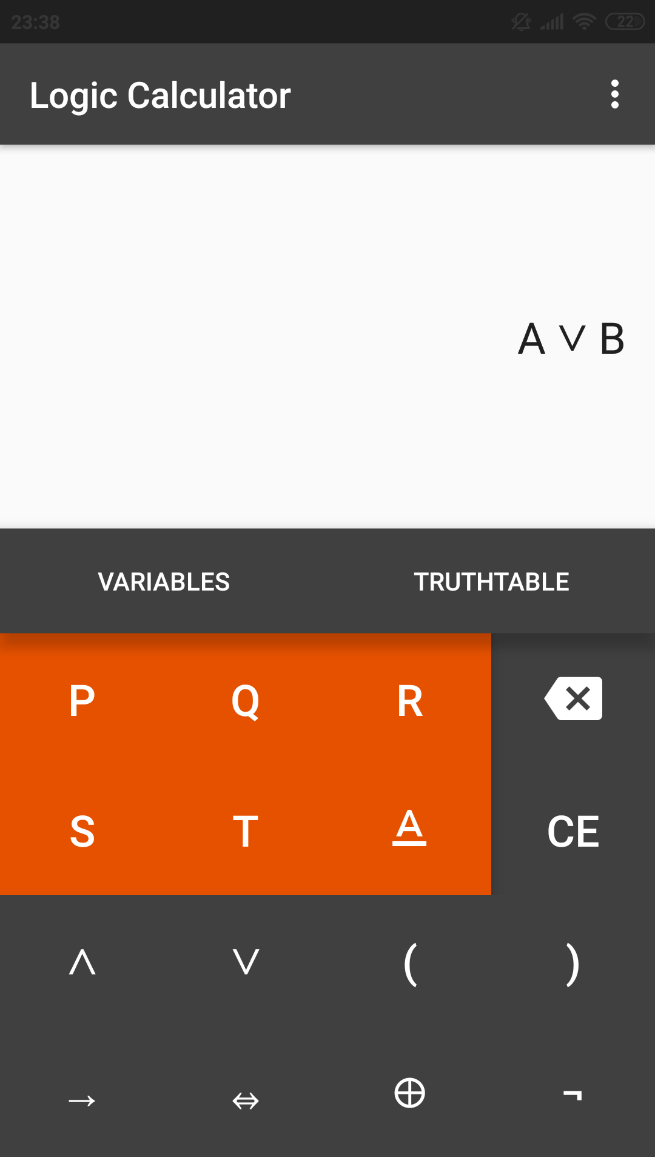 Таблица истинности
Логические операции
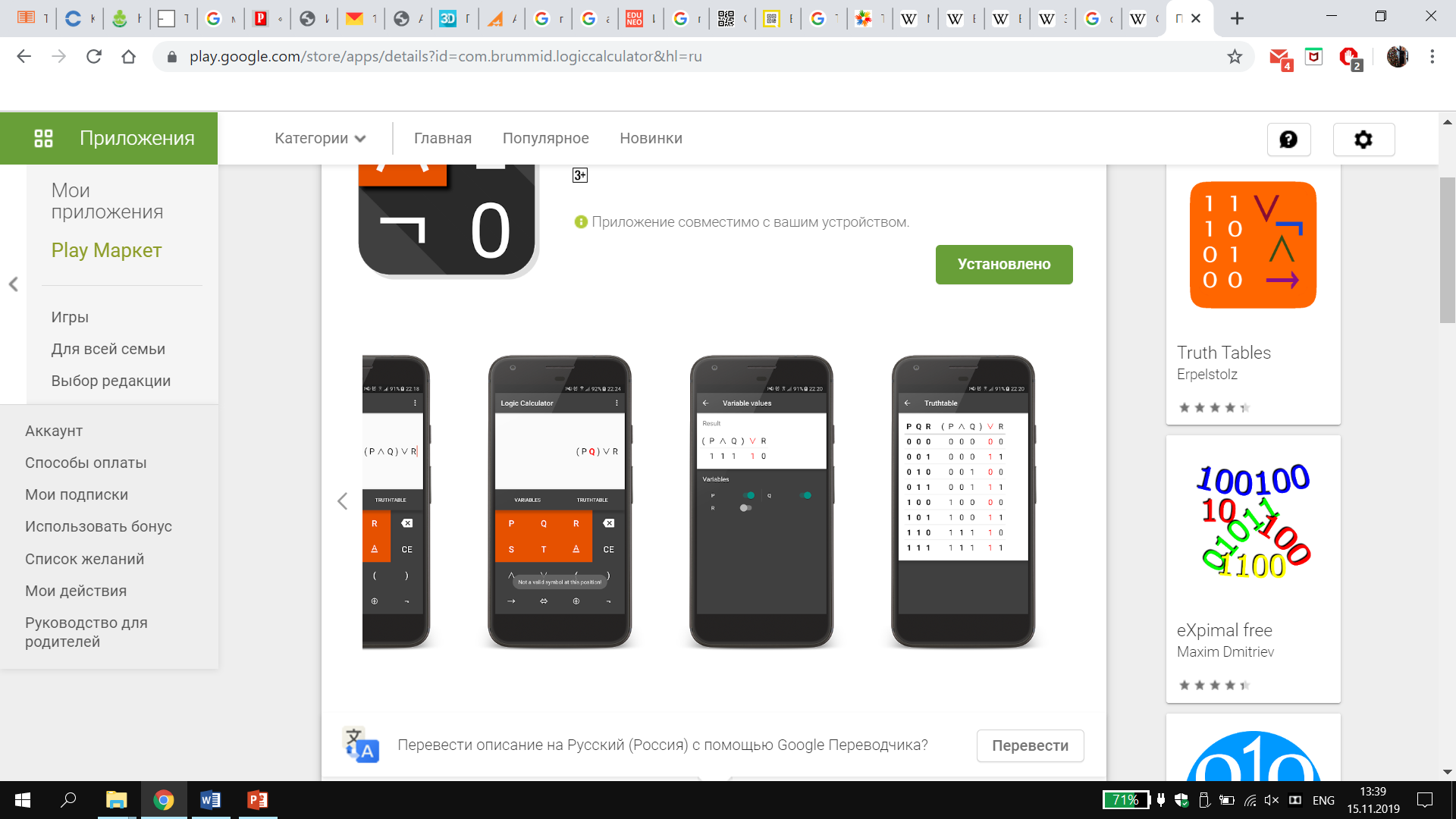 Таблица истинности
Построить таблицу истинности
(A  B) & ( A   B)
Таблица истинности
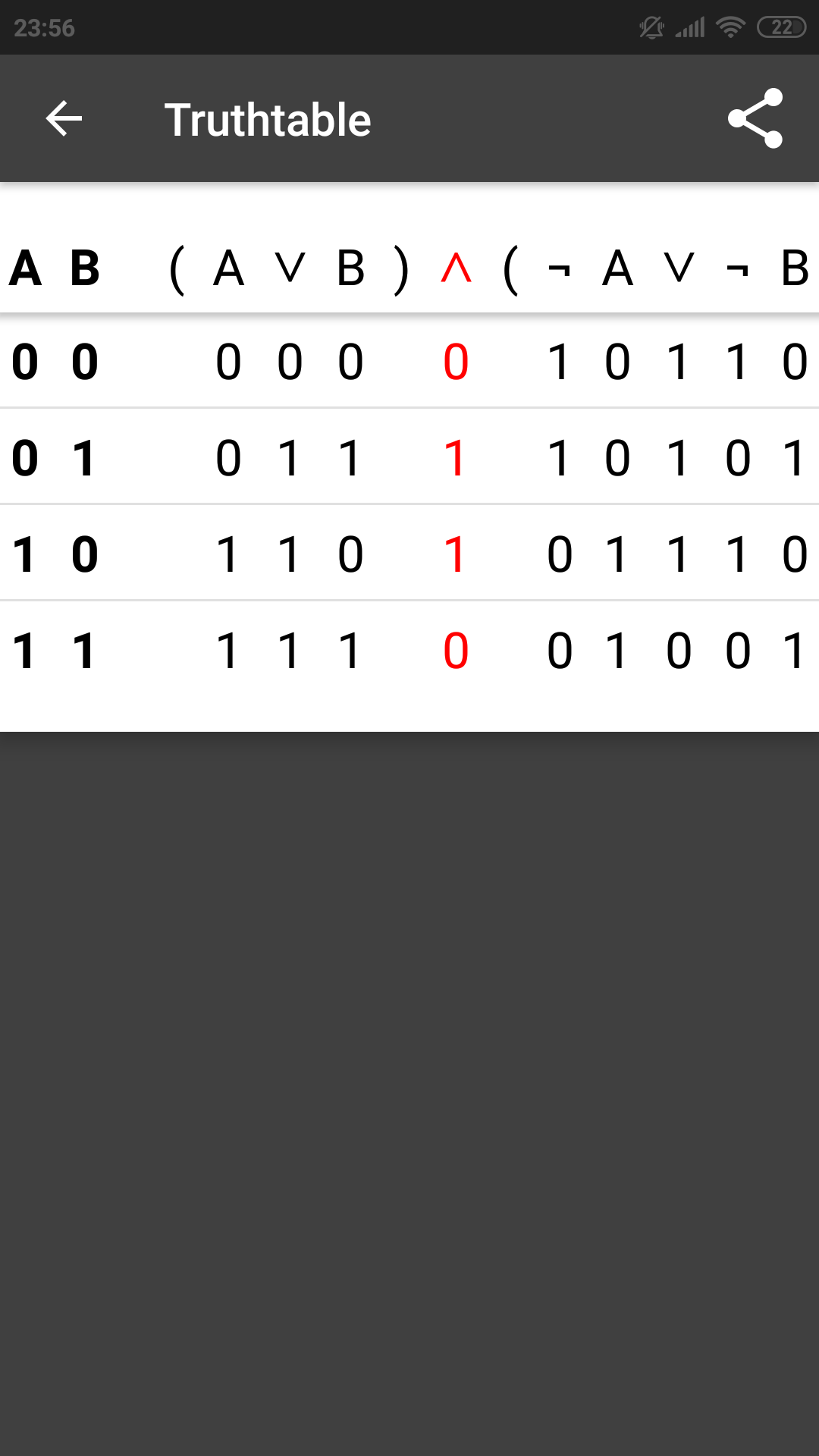 Построить таблицу истинности
A & (B  B & C)
Таблица истинности
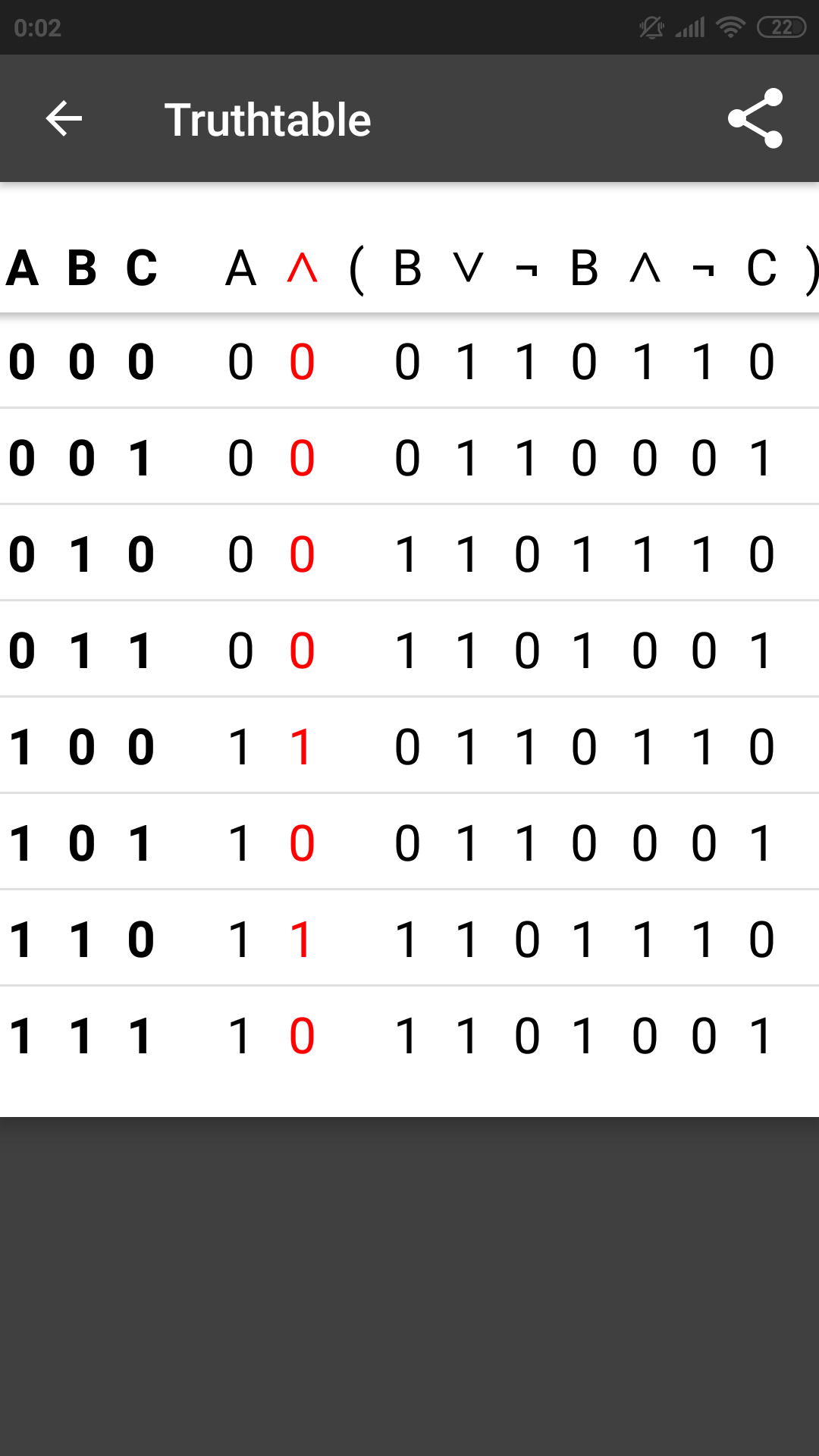 Домашнее задание
Доказать с использованием приложения Logic Calculator равносильность выражений:

 (A  B  C) & (A  B  C)

 (B & A & C)